Virtrag-Form (max. 17 Dëscher/Platzen)
O-Form (max 16 Dëscher/Platzen)
U-Form (max 14 Dëscher/Platzen)
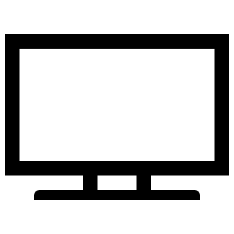